Klimatanpassningsspelet
Klimatanpassning
Kort introduktion till klimatanpassning som förberedelse för rollen som klimatanpassningskoordinator i Väderköping
Klimatanpassning
Skillnad på väder och klimat
Skillnad på anpassning och utsläppsminskning
Några användbara begrepp:
Extremväder – torka, skyfall, värmeböljor
Effekter – ex matbrist, översvämningar, vattenbrist, hälsoproblem, elavbrott
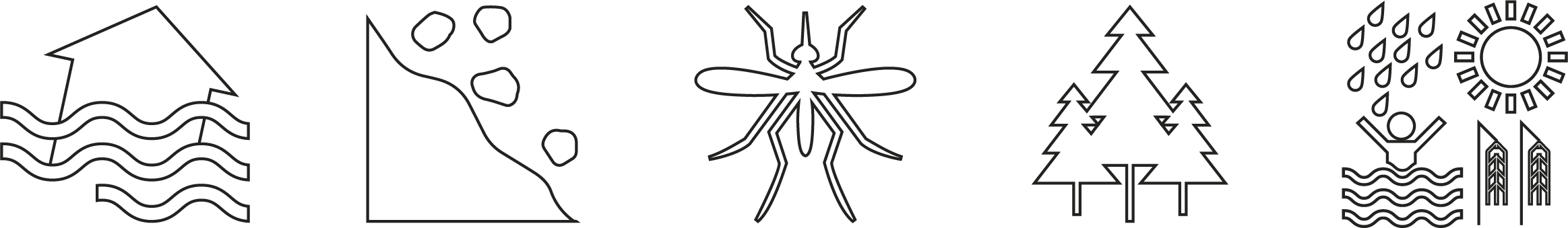 Serious Games
Annat huvudsyfte än att underhålla (eller tävla)
Metod för att synliggöra komplexa samband
Målet är en bra grund för fortsatt diskussion
Har använts som pedagogiskt verktyg i över 200 år
Först inom militären men senare också inom bland annat miljöundervisning
Saker att vara uppmärksam på i Väderköping
Sammanhang och komplexitet
Värderingar
Beslutsfattande och samarbete
Intressekonflikter – rollspel i Väderköping
Sammanhang och komplexitet
Sju utmaningar
Förtäta staden
Skydda sjukhuset vid skyfall
Rädda dricksvattnet
Bygg nytt bostadsområde
Klimatanpassa befintlig bebyggelse
Torka för jordbruket
Nytt industriområde
Balansera variation i extremväder, risker, budget och hållbarhet
Se effekterna i fyra tidssteg
Intressekonflikter – rollspel i Väderköping
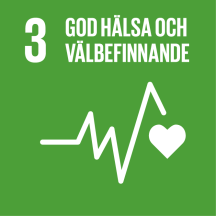 Värderingar
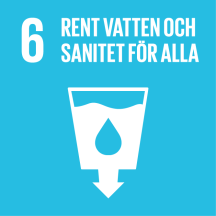 Sju intressegrupper
Storstadens näringsidkarförening
Lantbrukarföreningen Agri 
Hyresgästföreningen 
Pensionärsföreningen 
Fastighetsägarnas förening 
Storstadens naturskyddsgrupp
Medborgarföreningen - rör inte min livsstil.
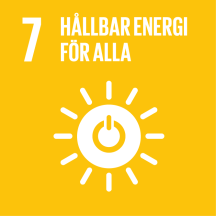 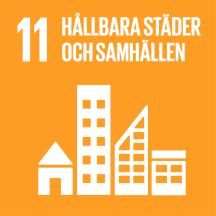 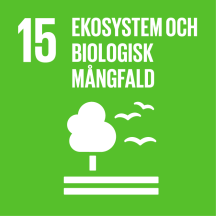 Intressekonflikter – rollspel i Väderköping
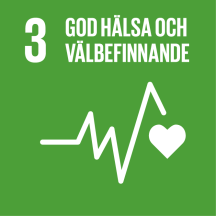 Sammanhang och komplexitet
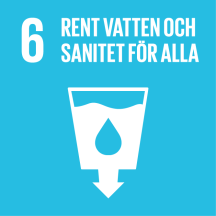 Spelets faser (x4)
Titta på utmaningar
Diskutera 
Fatta gemensamma beslut
Se resultatet
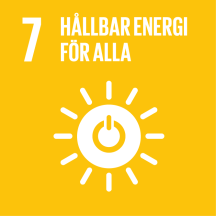 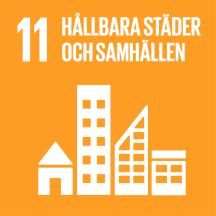 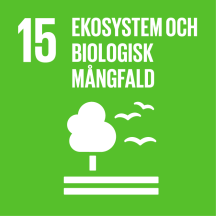 Dags att spela!
[Speaker Notes: www.smhi.se/klimatanpassningsspelet]
Vad har vi lärt oss
Sammanhang och komplexitet
Värderingar
En hållbar stad
Beslutsfattande och samarbete
Diskussion
Det viktigaste med ett Serious game är diskussionen det väcker. 
Fundera enskilt
Vad väckte din uppmärksamhet i spelandet? 
Vad var de viktigaste sakerna du lärde dig?
Diskutera parvis
Hur tänker ni att spelet ger en bra bild av behoven för att anpassa städer till klimatet?
Är det något viktigt som ni tycker fattas?
Få en bred bild i helgrupp
Vad har vi lärt oss om …
Sammanhang och komplexitet
Klimatet påverkar många olika delar av samhället på olika sätt
Torka kan skada jordbruket
Översvämningar kan orsaka sjukdomar och problem för transporter (ex. ambulanser)
Värmeböljor ger risker för gamla, sjuka och unga
Effekter av anpassning på hälsa, ekosystem, vattenkvalitet
Kostnader för att anpassa och för att inte göra det.
Vad har vi lärt oss om …
Värderingar
Olika grupper i samhället har olika värderingar

Vi ser bland annat olika på:
Risker, Både vad gäller sannolikhet och hantering
Individens/myndigheters ansvar
Om bättre teknik eller ändrad livsstil är lösningen, eller båda?
Vad har vi lärt oss om …
Beslutsfattande och samarbete
Hur skall vi komma överens om en väg framåt?

Hur fungerade diskussionen mellan grupperna
Fick alla grupper inflytande i besluten?
Var den inriktad på samarbete eller konflikt?
Vilken diskussion är lämpligast för att nå hållbarhet?
Vad som inte är med i spelet
Vilka saker borde ha varit med i simuleringen för att få en bra bild av klimatanpassning?

Genusperspektiv
Klassperspektiv
Segregation
Lagar och regler
Händelser på andra platser
Detta tar vi med oss när det gäller hållbara städer
Sammanhang och komplexitet
Värderingar
En hållbar stad
Beslutsfattande och samarbete
För den som vill spela mer:
Samlingssida för Klimatanpassningsspelets webb-baserade version samt Minecraft-tillägg: Länk
På sidan återfinns även stödmaterial för undervisning med hjälp av spelet.